КГК СКОУ СКОШ 8 вида №  1 система работы узких специалистов по формированию сенсорных процессов и речи
Логопед Цибульская Виктория Александровна
Обследование речи
Устной
(звукопроизношение)
Письменной (чтения и письма)
Логопедические занятия 
по коррекции нарушенных функций
Речевых
Фонетико-фонематических процессов. Лексико-грамматический строй речи.
Нарушений процессов чтения и письма
Неречевых
Мелкой моторики пальцев рук. 
Психических процессов:
внимания;
памяти;
 мышления.
Консультативно-профилактическая работа
Работа с родителями
Связь с психологом
Сотрудничество   с коллегами
Повышение классификации
Научно-исследовательская работа
Семинары и методические объединения
Аналитическая работа
Основные  задачи  диагностики:

-  выявление отклонений в развитии устной  письменной речи;
-  определение структуры речевого дефекта; 
-  формулировка речевого диагноза; 
-   построение системы индивидуальной коррекционной работы;
-  отслеживание динамики речевого развития ребёнка и оценки эффективности коррекционного воздействия.
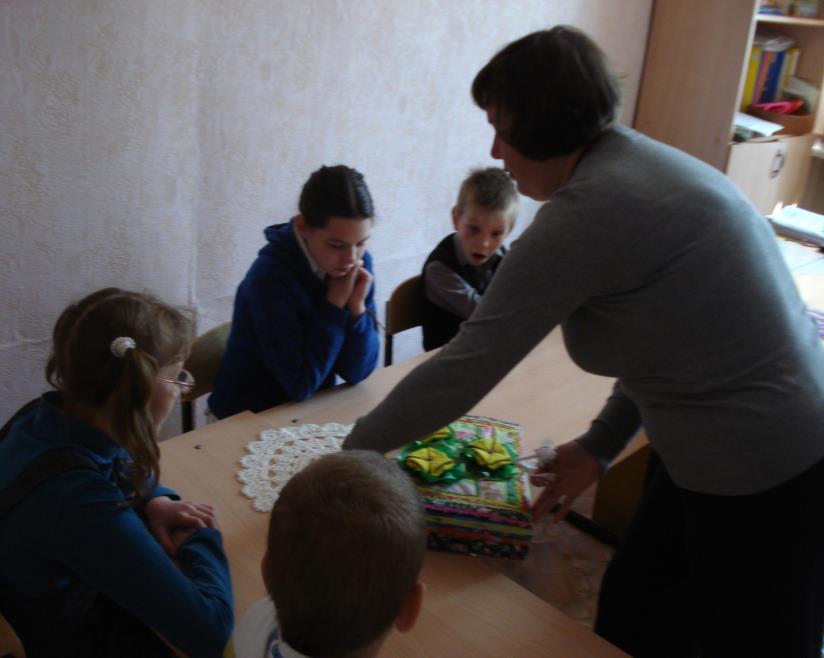 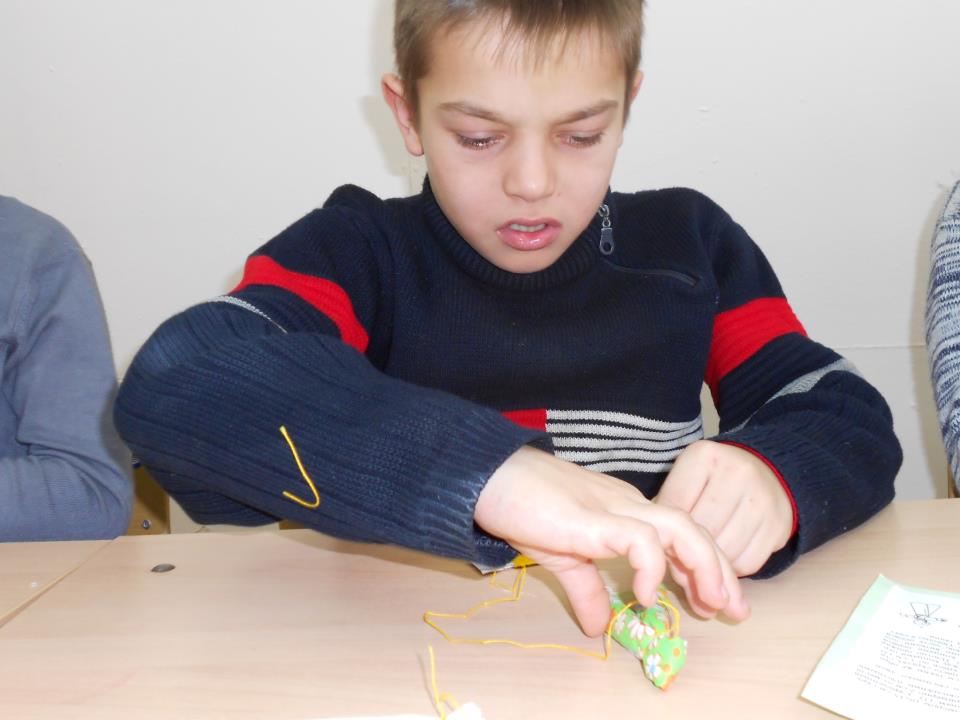 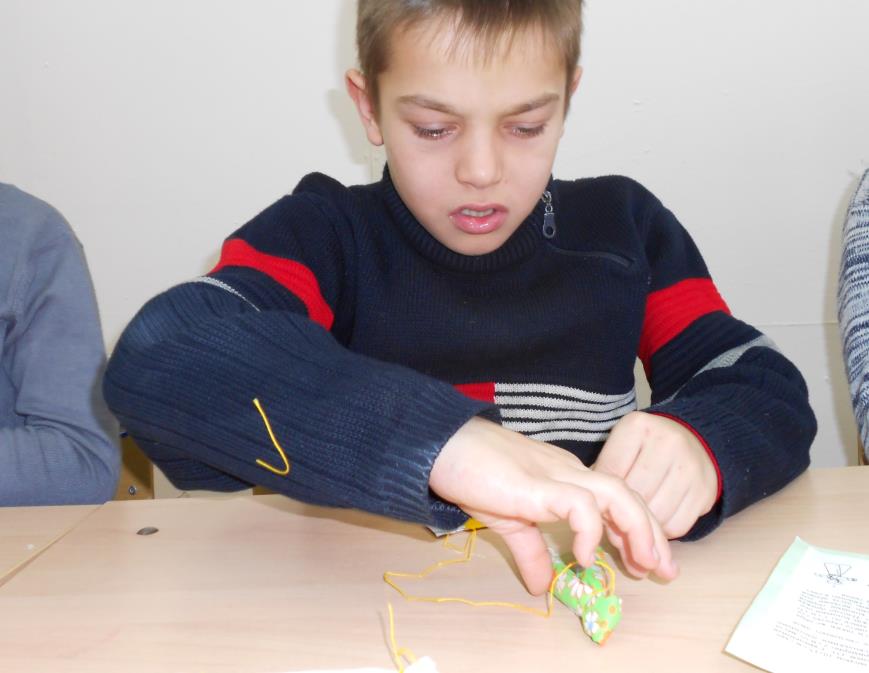 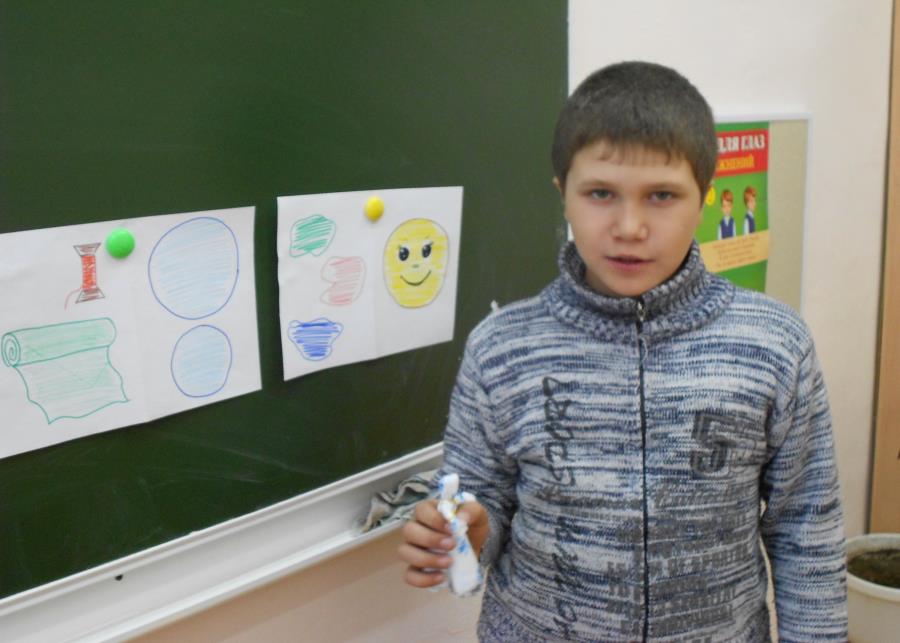 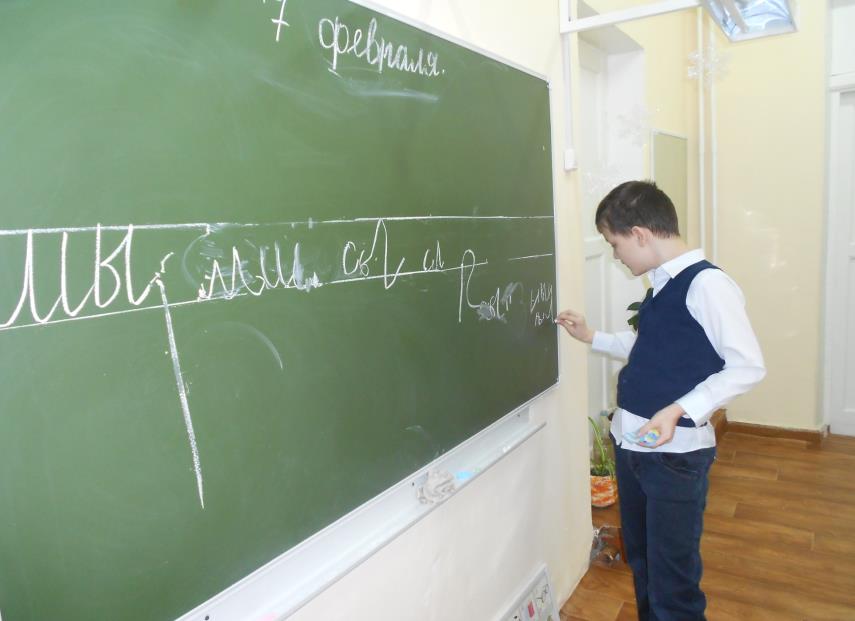 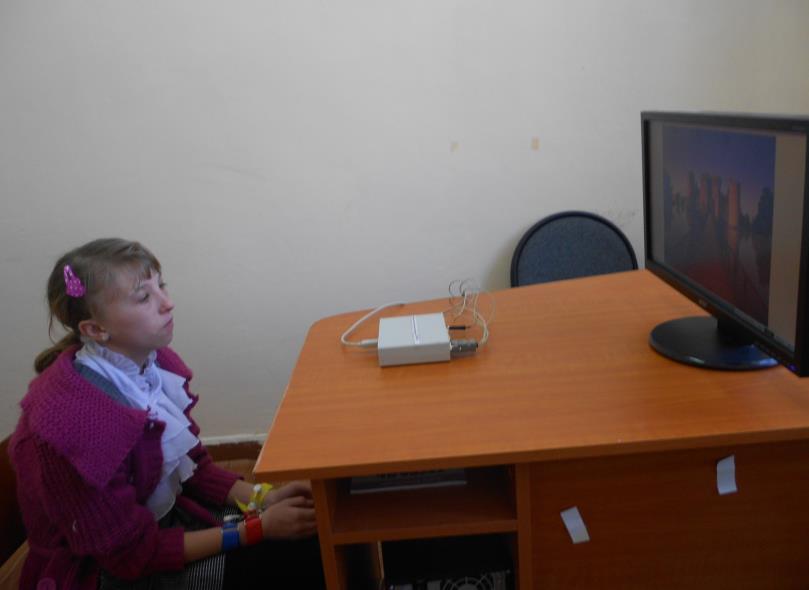 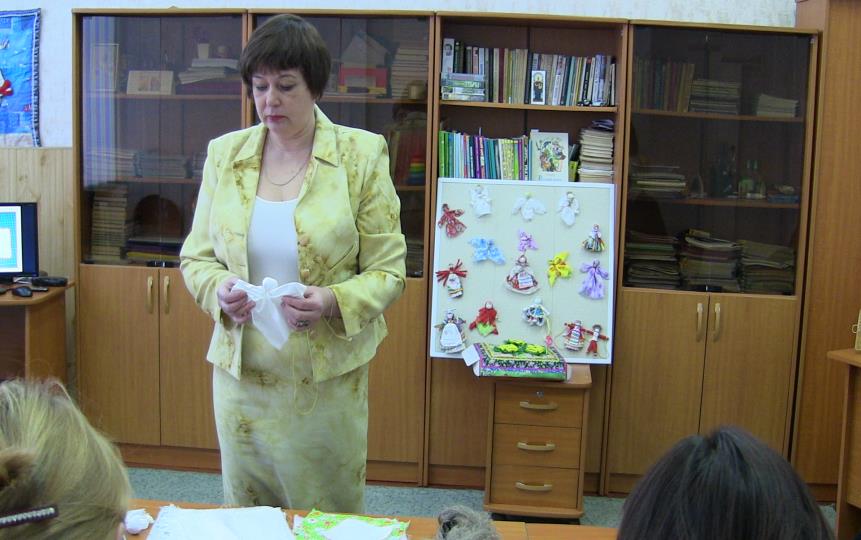 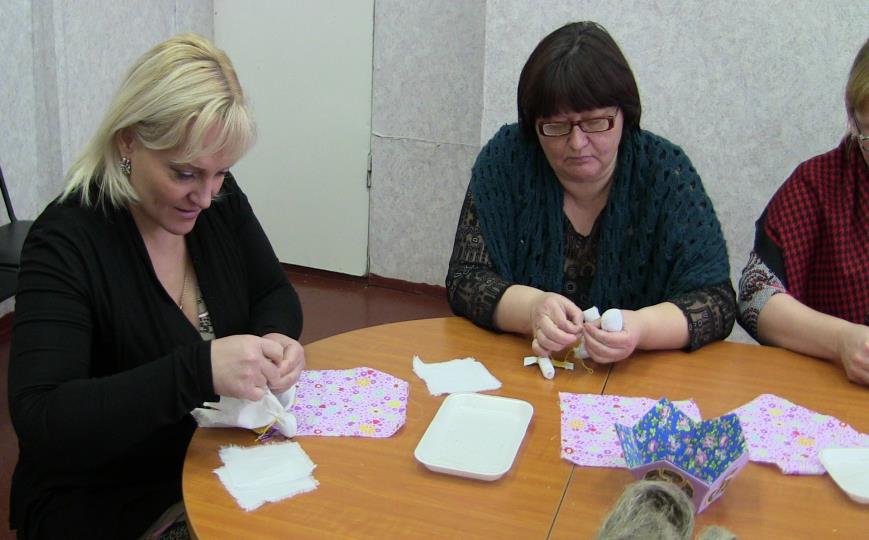 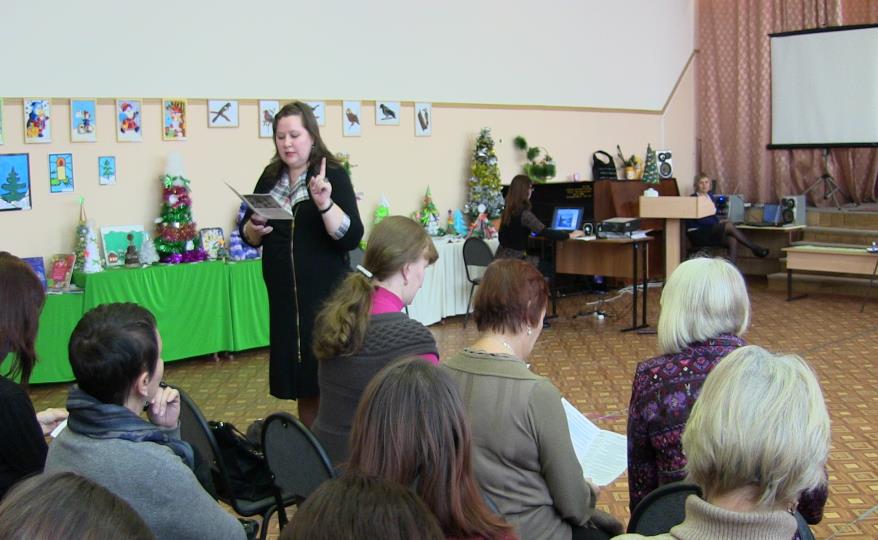 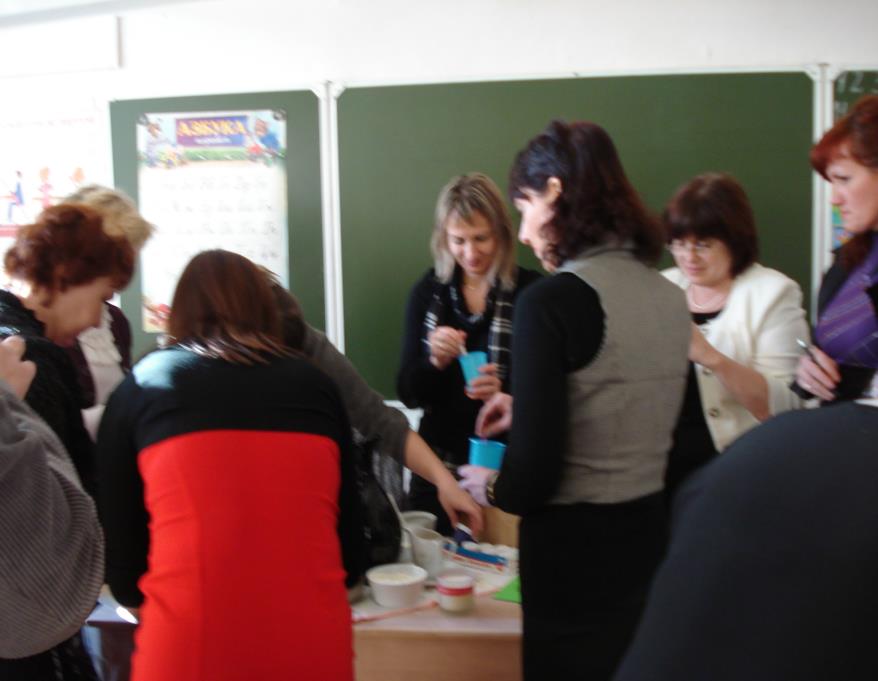 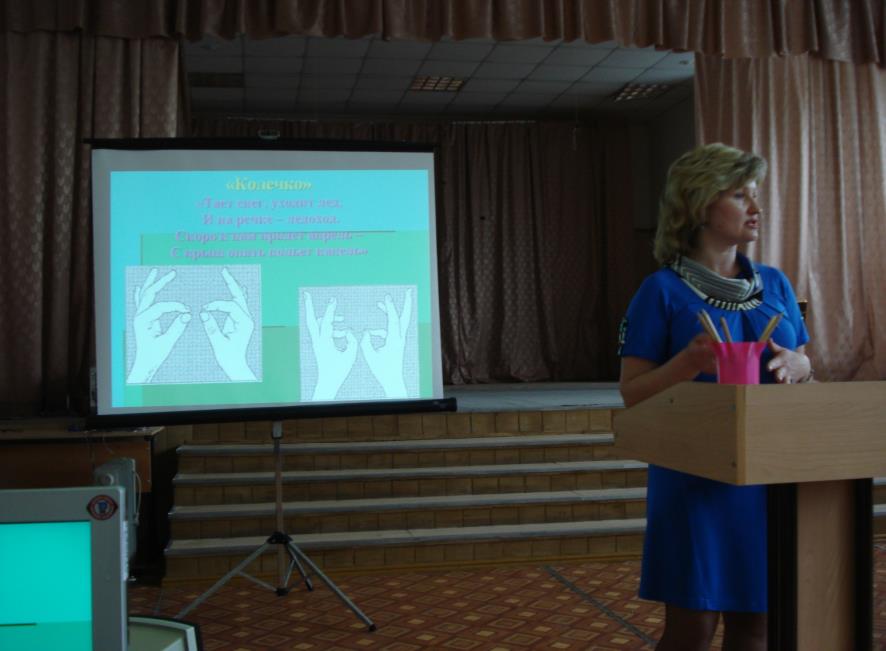 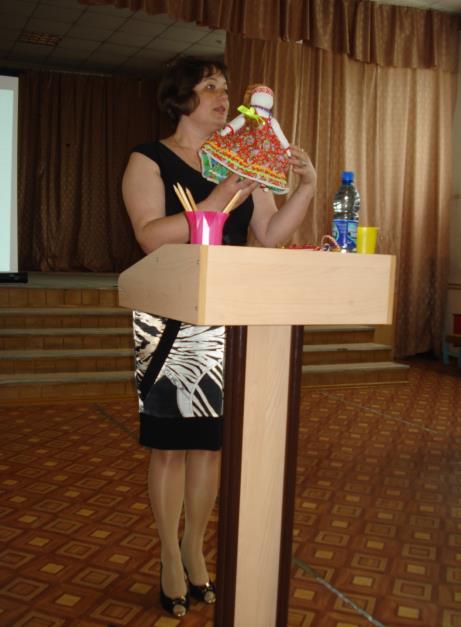 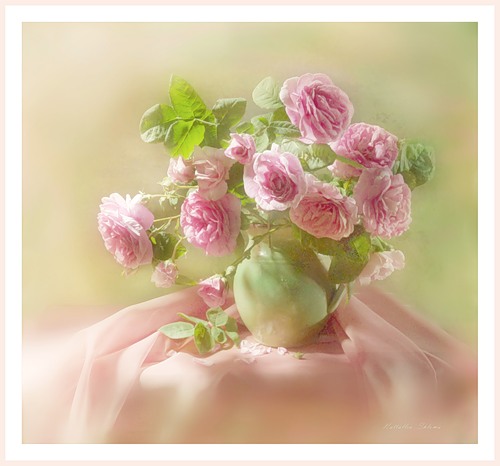